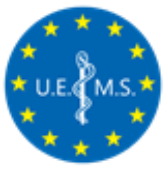 UEMS TFME
The UEMS Thematic Federation on Medical Ethics was established during the UEMS General Assembly in April 2023. 
The Federation purpose is to integrate medical ethics an deontologic recommendations into various aspects of specialist’s medical practice where UEMS is active and furthermore in cooperation with CEOM and all other EMOs involved in the field of public health. 
Pr José María Domínguez Roldán has been elected President 
Dr Konstantinos Koumakis as Secretary
UEMS TFME
Two meetings of the TFME members have been held since then.The first was online on  7th of September 2023 and the second in person on April 2024.In this meetings was discussed the formulation of the TFME’s mission statement.Also Pr José María Domínguez Roldán presented a syllabus which reviewed most related topics and the recommended references .
UEMS TFME
After feed back and discussion withnour members about the mission statement we concluded to a proposition that includes 1 - Purpose2 - Ethical Guidance and Standards3 - Education and Training4 - Collaboration and Networking5 - Patient Advocacy6 - Research and Innovation7 - Ethical Oversight8 - Public Engagement and Awareness9 - Continuous Improvement
UEMS TFME
Pr José María Domínguez Roldán brought for discusson three new topics1 - A survey to address NMAs, which would be the objective included in point 4 of the Mission Statement.2 - An outline he prepared about the document that the TFME could draft on the ethical aspects of the European Health Data Space3 - The updated Draft Syllabus for Medical Ethics, which includes new points such as: • Green Medical Ethics; Sustainable Healthcare Systems (these last two points have been suggested to him by the president of the Thematic Federation for Green and Sustainable Medical Practice); Social media in medicine; Artificial intelligence in medicine; and Big health databases.
UEMS TFME
NEXT STEPS- New web meetings for discussion with our members to conclude and finalise our misssion statement.-In collaboration with CEOM create working groups to  study and achieve those goals. Any other EMO interrested to work with us  in this field is welcome to participate in the WG.The progress of our work will be presented at a next UEMS council Meeting.
UEMS TFME
IN CONCLUSION : The Thematic Federation for Medical Ethics of the European Union of Medical Specialists seeks to elevate the practice of medicine in Europe by promoting a culture of ethics and integrity that benefits patients, medical professionals, and society as a whole.
UEMS TFME
Thank you for your attention!
UEMS TFME